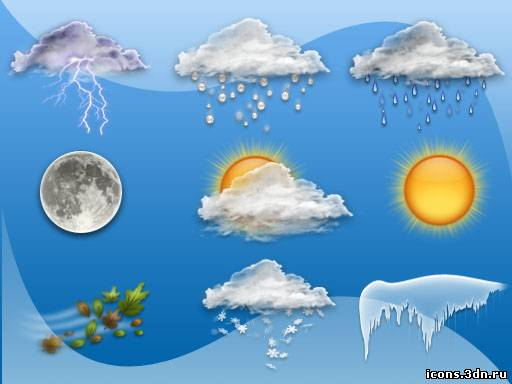 Погода и климат.Климатообразущие факторы.


МОУ СОШ № 32 г. Саранска
Учитель географии: Подмарёва Лилия Леонидовна.
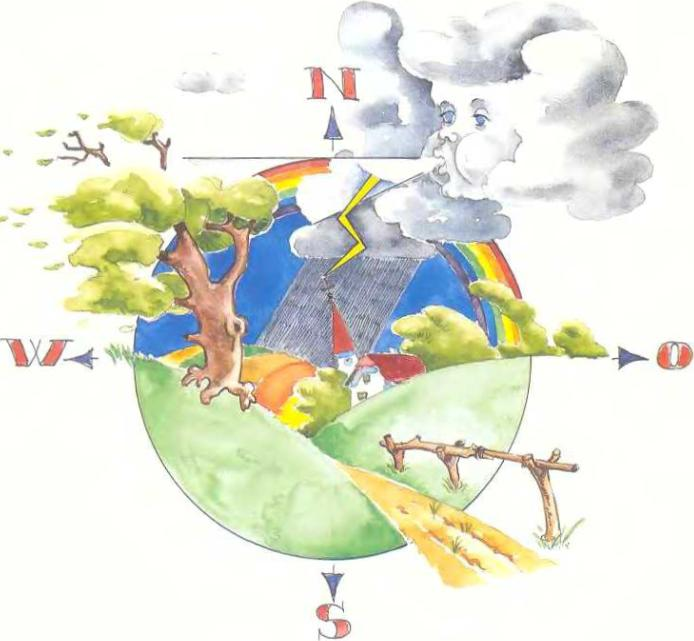 Климат в переводе с греч. – «наклон»– это многолетний режим погоды, характерный для данной местности.
Погода это состояние тропосферы в данное время в данном месте
Погода это состояние тропосферы в данное время в данном месте.
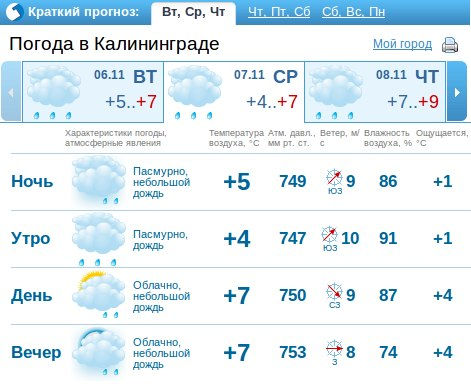 Погода в Саранске.
Сроки наступления времен года  и их продолжительность в Саранске?
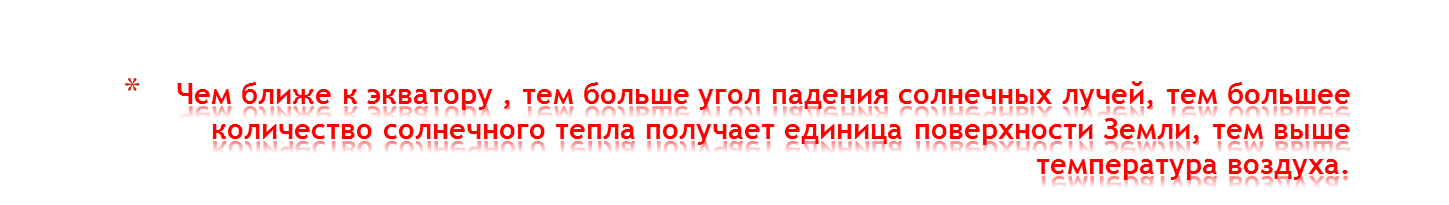 1. Климат зависит от географической широты
Докажите это . Решите предложенные задачи.
1. Определите угол падения солнечных лучей в астрономический полдень 22 июня на широте города Саранска ( 56 градусов северной широты).
2. Определите угол падения солнечных лучей в астрономический полдень 22 декабря  на широте города Саранска ( 56 градусов северной широты).
3. Определите угол падения солнечных лучей в астрономический полдень 21 марта  на широте города Саранска ( 56 градусов северной широты).
4. Определите угол падения солнечных лучей в астрономический полдень                         21 марта  на широте северного тропика (23 градуса 30 минут северной широты).
5. Определите угол падения солнечных лучей в астрономический полдень                         21 марта  на широте северного полярного круга (66 градусов 30 минут северной широты).
экватор
Саранск
полюс
Среднегодовая температура на разных широтах
Какую закономерность изменения температуры вы заметили?
В книге шведской писательницы Лагерлеф «Чудесное путешествие Нильса с дикими гусями» рассказывается о глупом Тролле, который решил: «Построю дом поближе к солнцу — пусть оно меня и греет». И Тролль принялся за работу. Он собирал повсюду камни и громоздил их друг на друга. Скоро гора из камней поднялась чуть ли не до самых туч. «Вот теперь, пожалуй, хватит!» - сказал Тролль. – Теперь я построю дом на вершине этой горы. Буду жить у самого солнца под боком. Уж рядом с солнцем не замерзну». И Тролль полез на гору. Только что такое? Чем выше он лезет, тем холоднее становится. Добрался до вершины.  «Ну, - думает, - отсюда до Солнца рукой подать». А у самого зуб на зуб не попадает. Тролль был упрямый: если уж ему в голову что западет – ничем не выбьешь. Решил на горе построить дом – и построил. Солнце как будто бы близко, а все равно до костей пробирает. Так этот глупый Тролль и замерз.
Вопросы:
Почему замерз глупый Тролль? 
О каком слое атмосферы идет речь? 
Что происходит с температурой с высотой и почему?
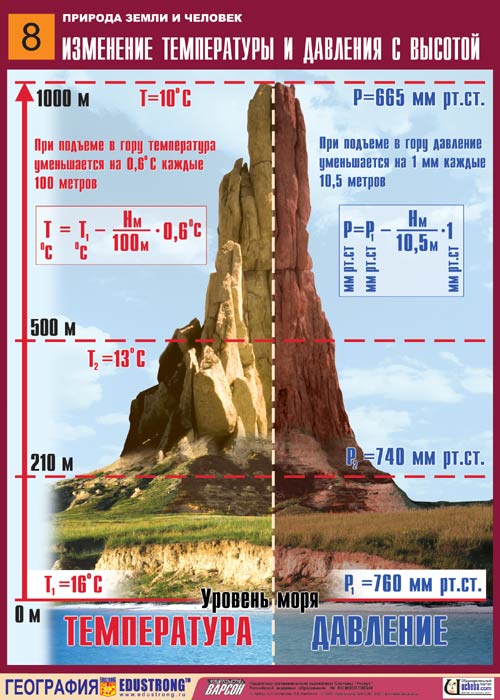 Что происходит 
с температурой 
с поднятием 
в горы
(с высотой)?

Вывод:
Причины, влияющие на климат.
Географическая широта.
2.Циркуляция воздушных масс. Направление преобладающих ветров.
3. Характер подстилающей поверхности:
А) рельеф; высота места относительно уровня моря;
Б) близость или удаленность от океана; протяженность территории;
В) океанические течения;
Г) характер грунта, характер растительности.